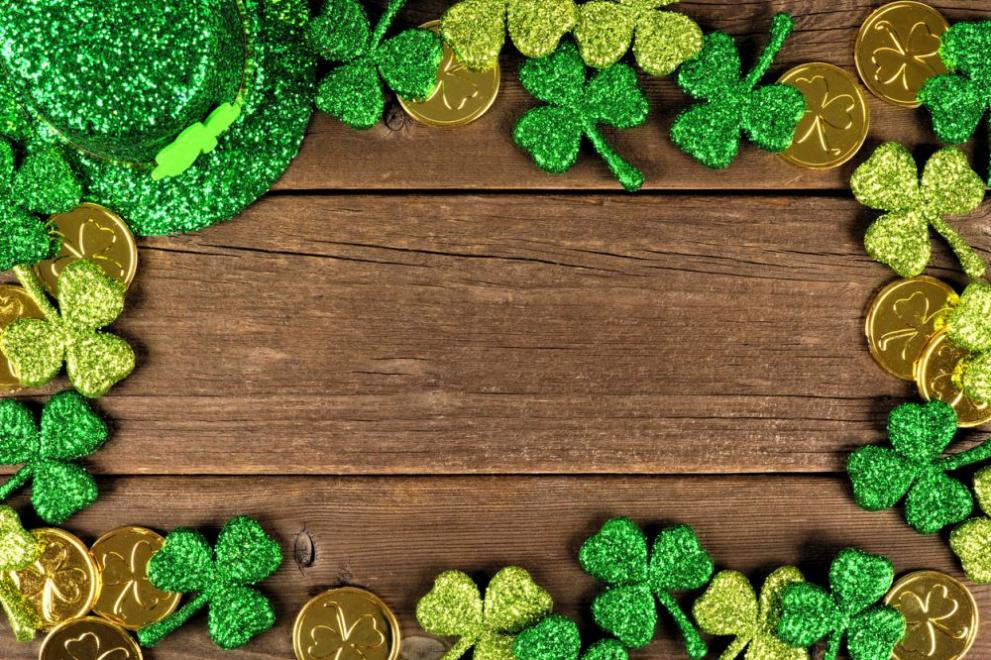 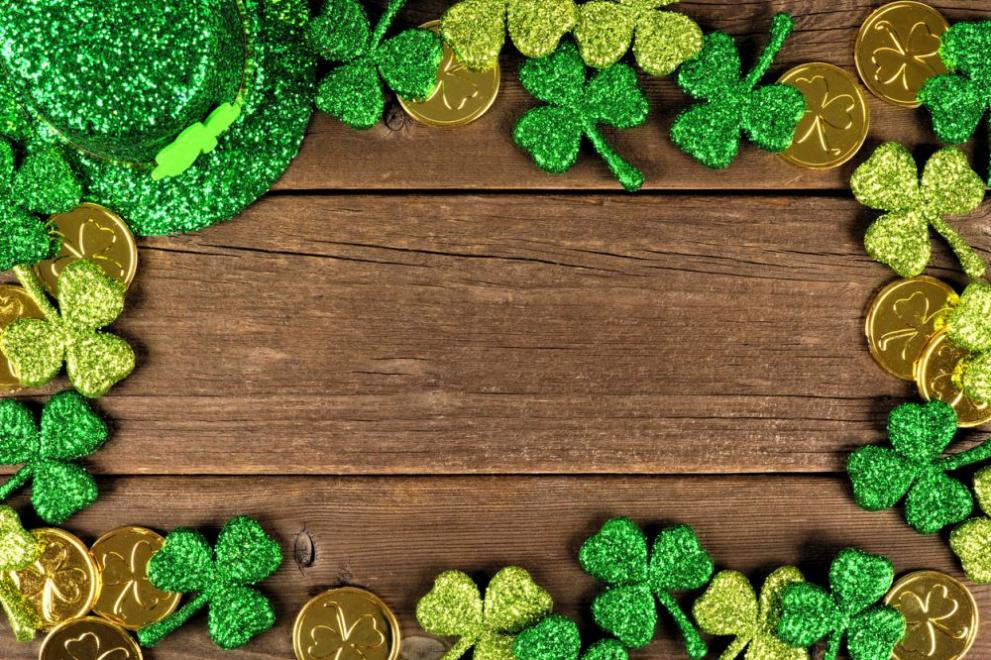 Детска градина „ДЕТЕЛИНА“
Празничен календар
[Speaker Notes: Месец септември]
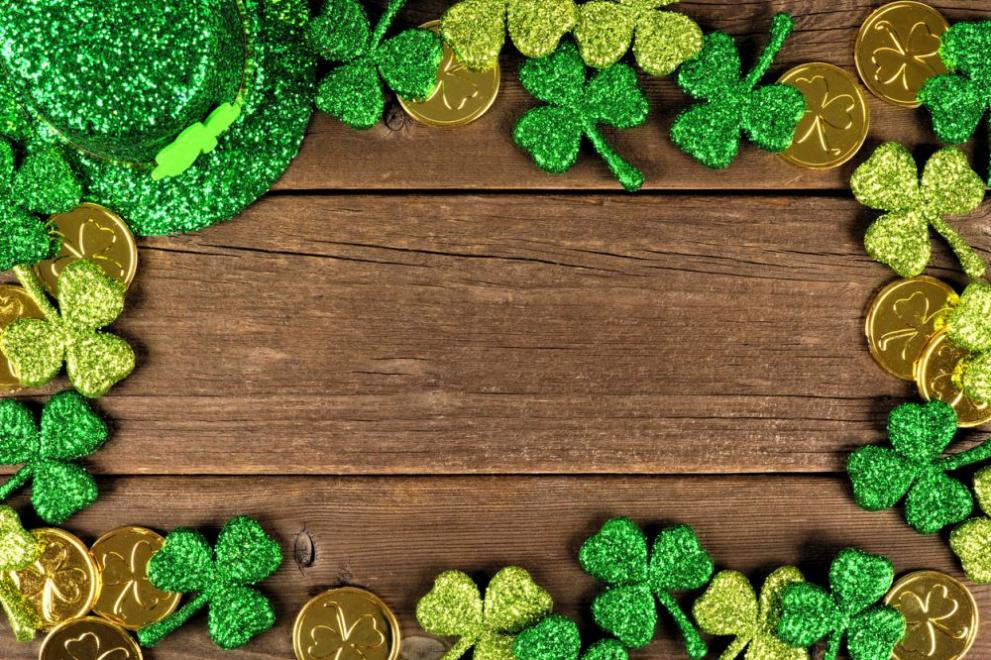 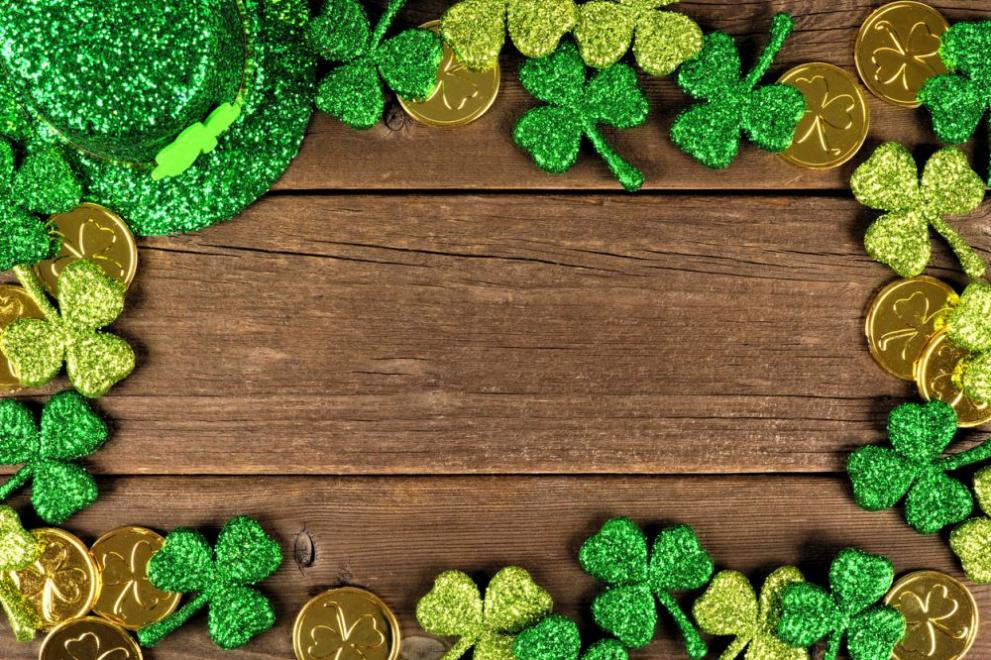 Месец септември

15 септември!
Рожден ден имам!
[Speaker Notes: Месец септември]
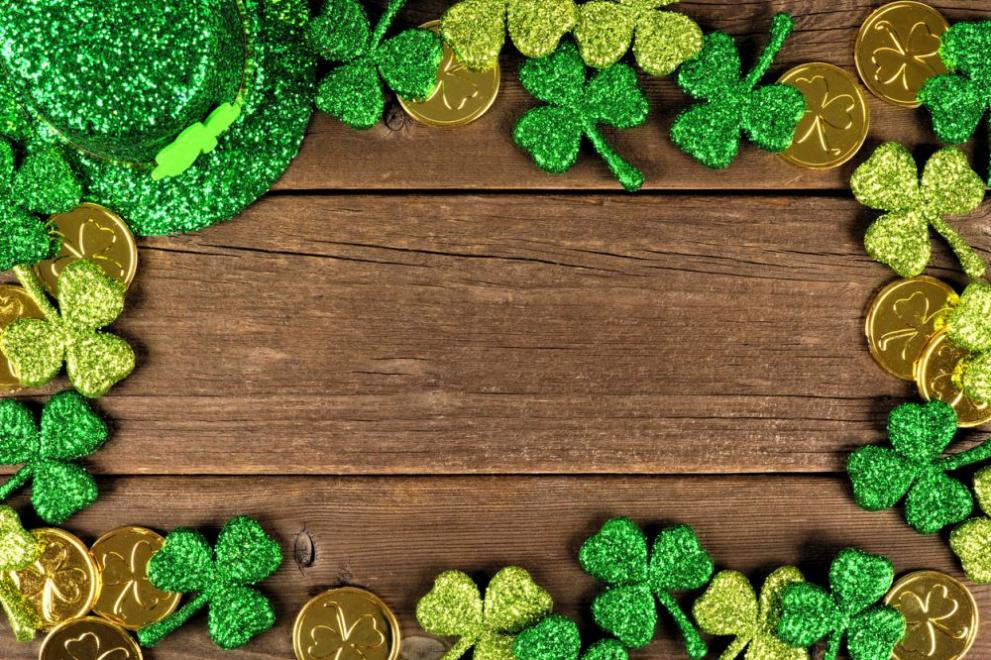 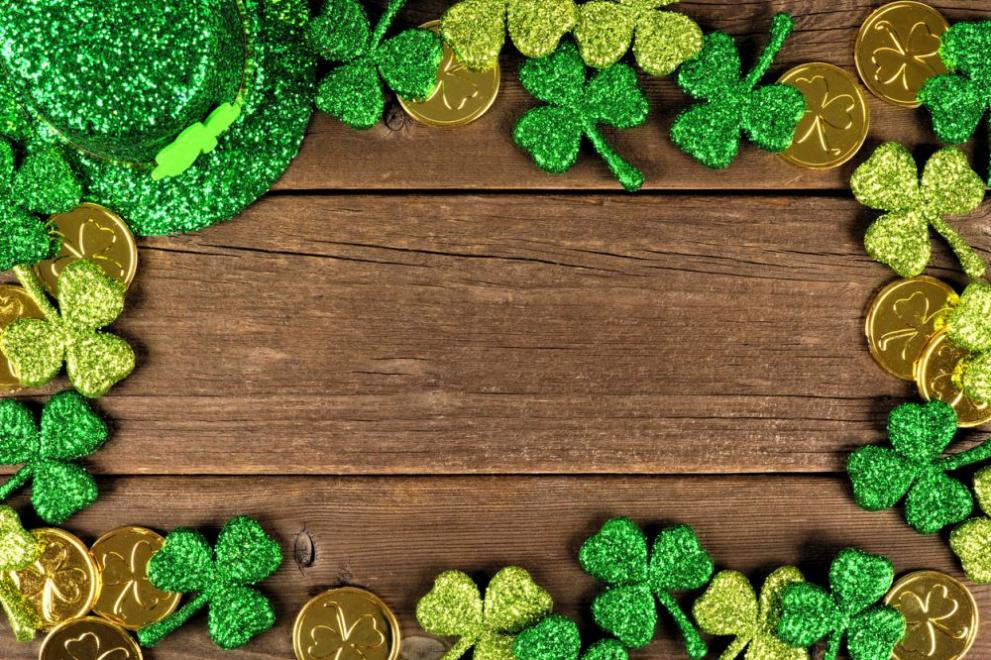 Месец октомври

Златна есен!
Пресичам безопасно!
Рожден ден имам!
[Speaker Notes: Месец септември]
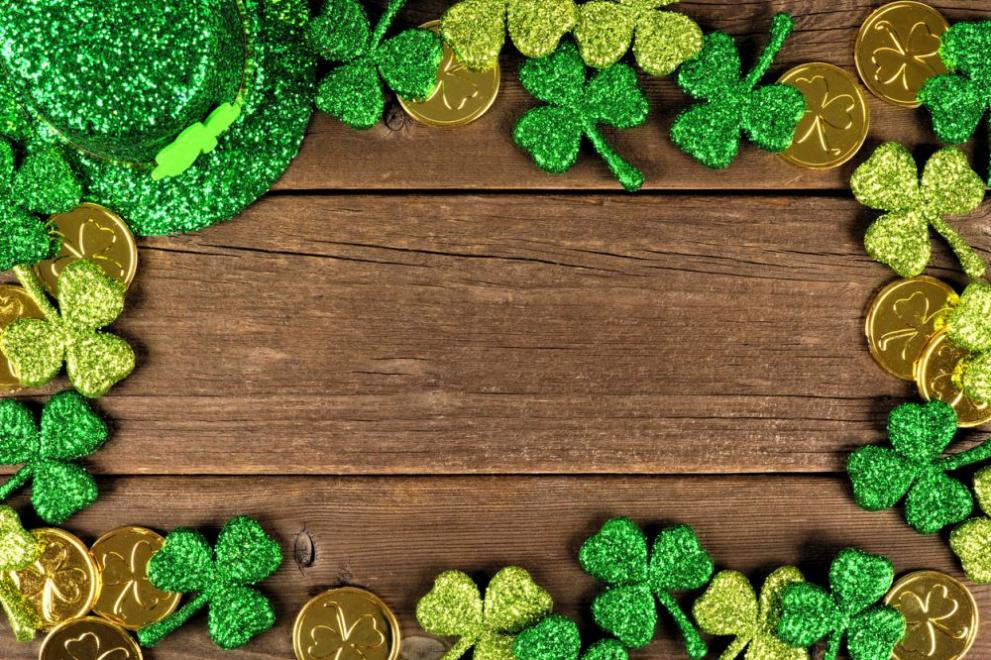 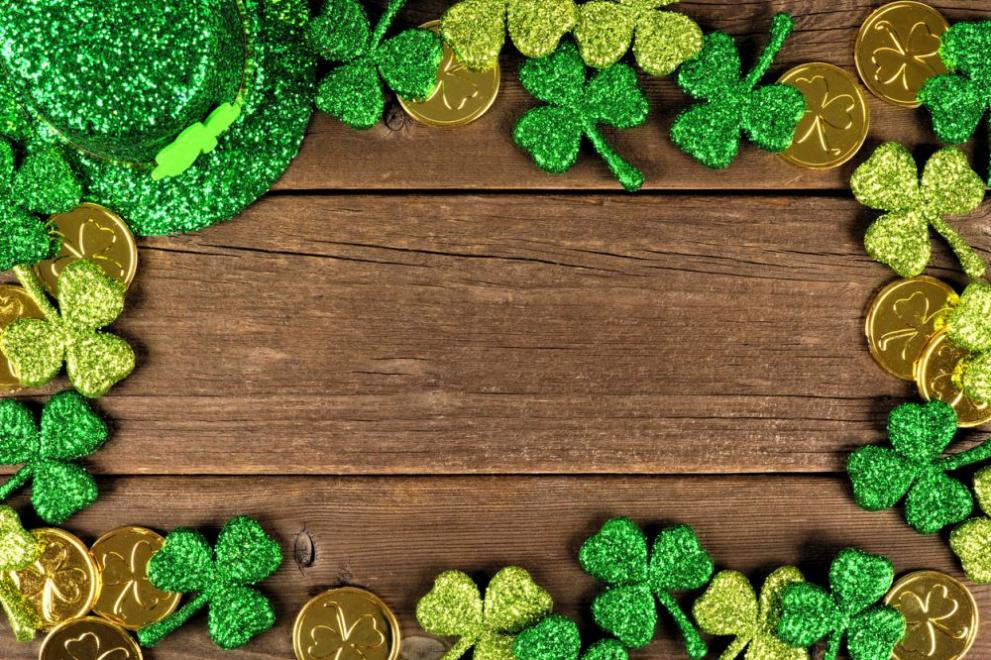 Месец ноември
Месец на професиите!
За будителите!
Какво ни подарява есента?
Моето семейство!
Есен вълшебница!
Рожден ден имам!
[Speaker Notes: Месец септември]
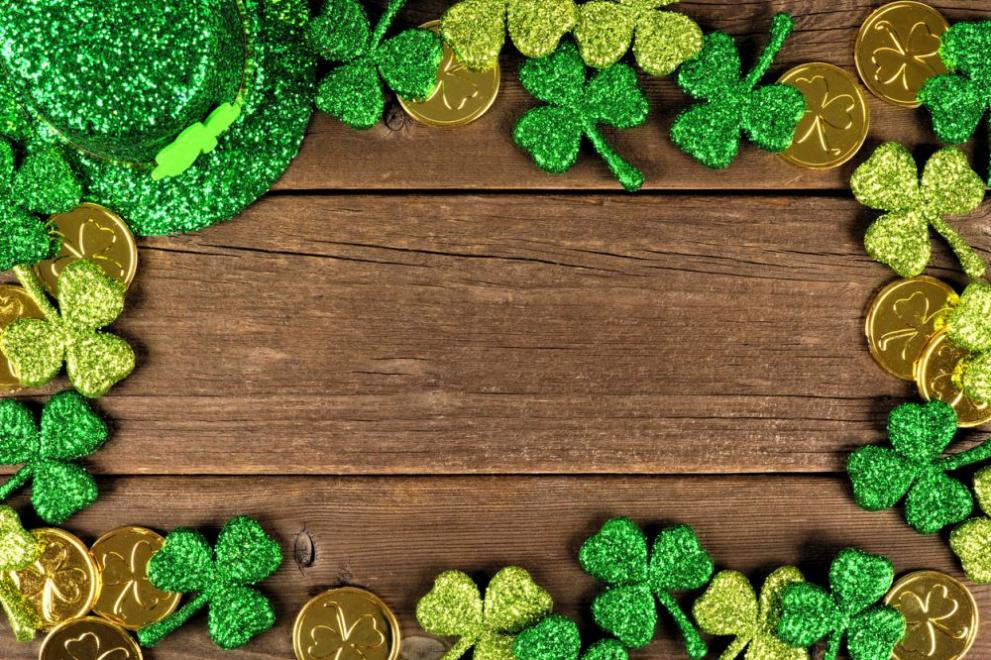 Месец декември

Работилницата на дядо Коледа!
Дядо Коледа дойде, с дар за всяко дете!
Ой  Коледо, мой Коледо!
Рожден ден имам!
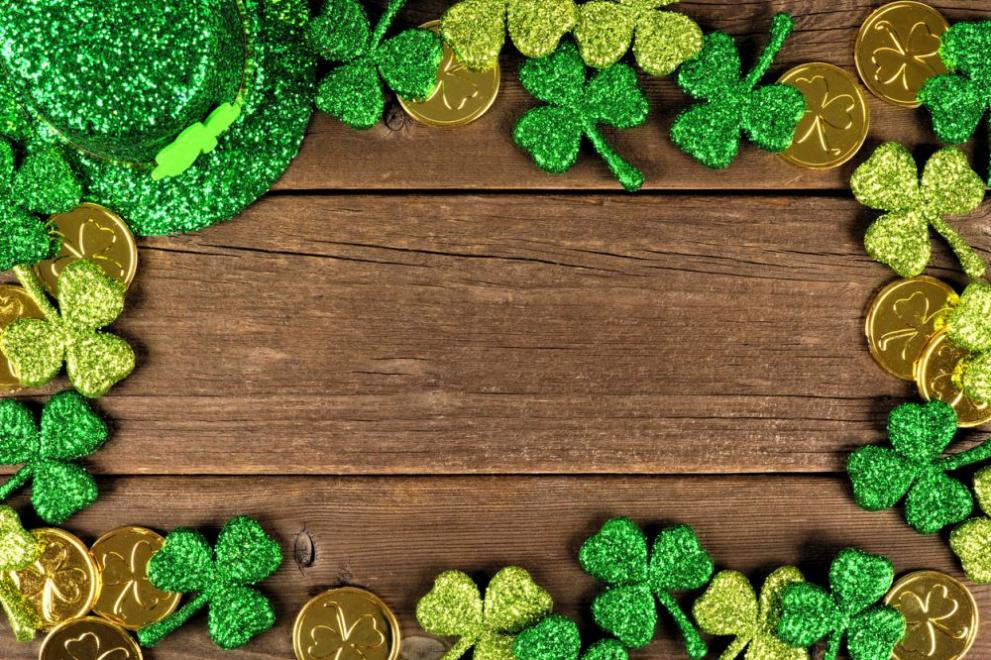 Месец януари 

На червено спри, на зелено премини!
Рожден ден имам!
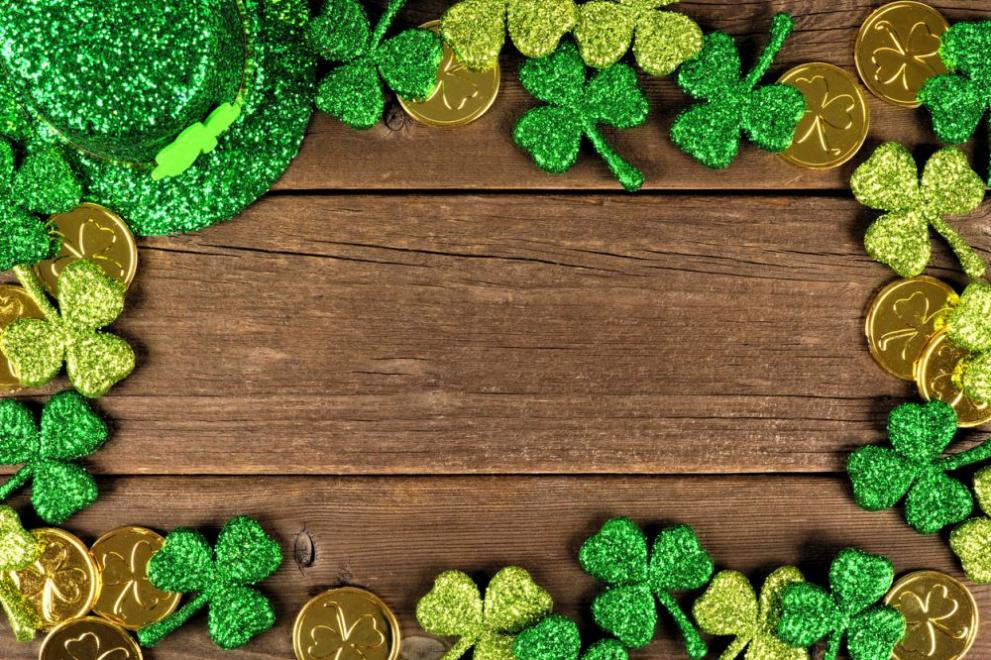 Месец февруари

Аз съм Левски!
Бели и червени!
Рожден ден имам!
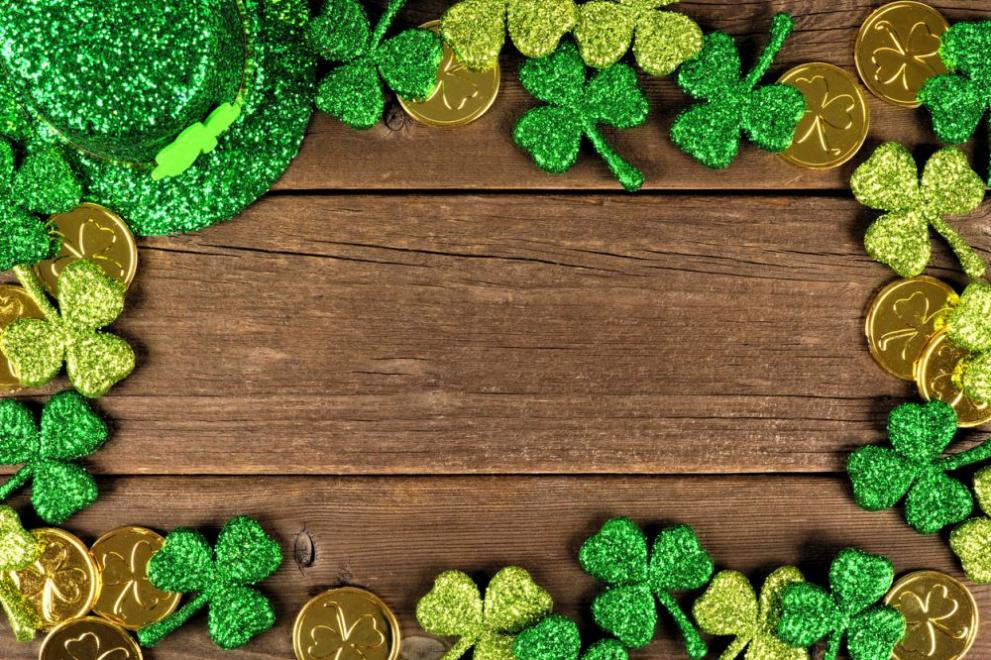 Месец март

Пижо и Пенда!
Прочети ми, разкажи ми за 3- ти март!
За мама с обич!
Рожден ден имам!
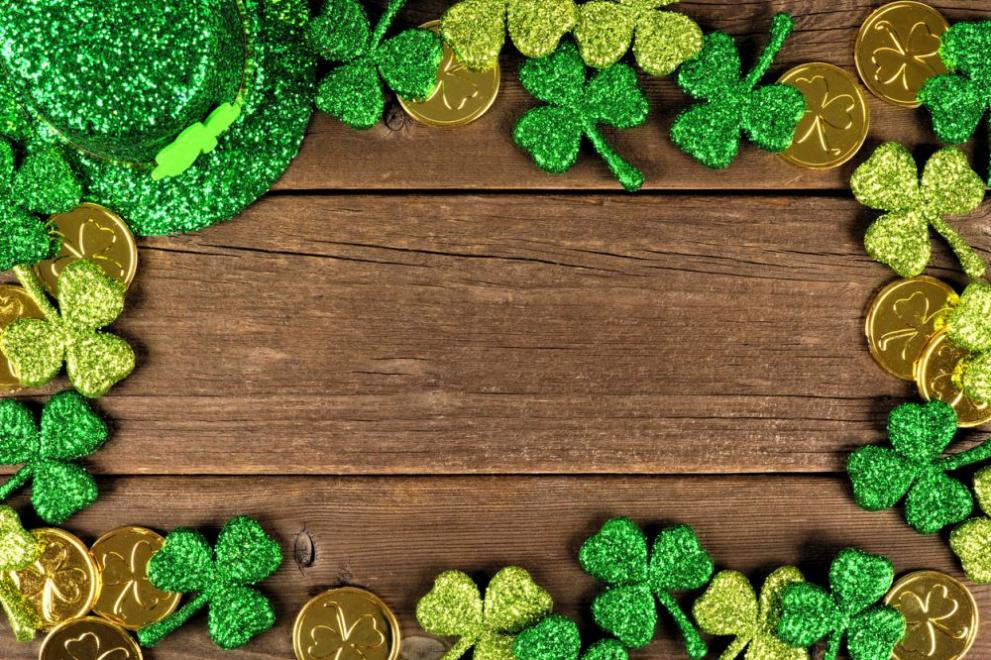 Месец април

Светът на книгата е и мой свят!
Книжки сладкодумни!
Шарен Великден!
Рожден ден имам!
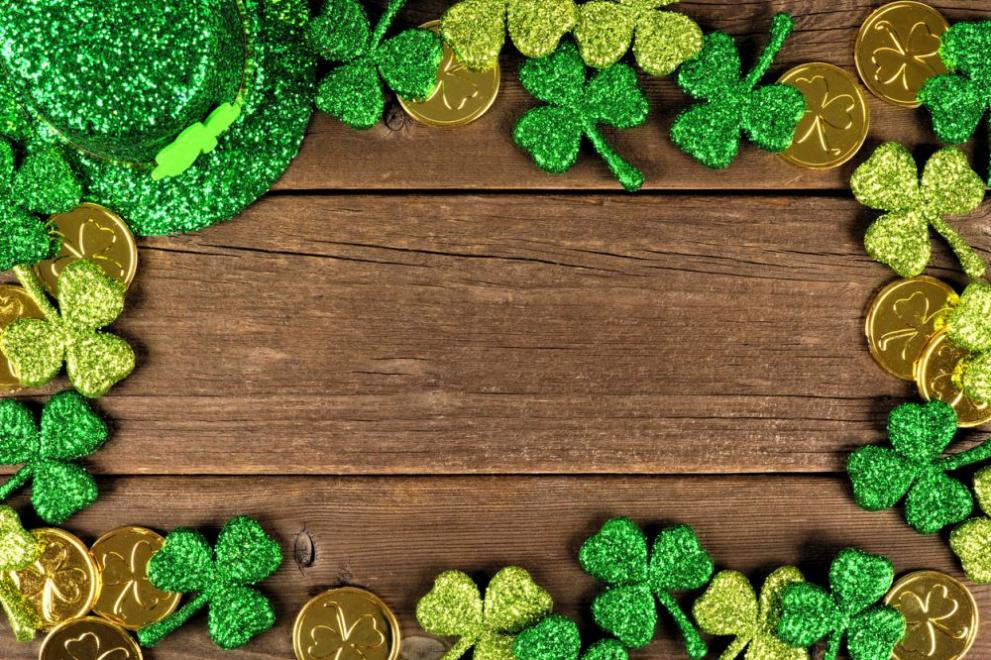 Месец май
Пролетни настроения!
Мамо, татко- коланите спасяват!
Довиждане детска градина!
Предоставяне на продукция от допълнителни дейности: 
народни танци; спортни танци; английски език; пиано